FY25 Budget Presentation
Stoneham Central Middle School
Agenda
2
Setting the context
Budget Proposal
Appendixes
Cuts Already Proposed (Appendix A)
Capital Requests (Appendix B)
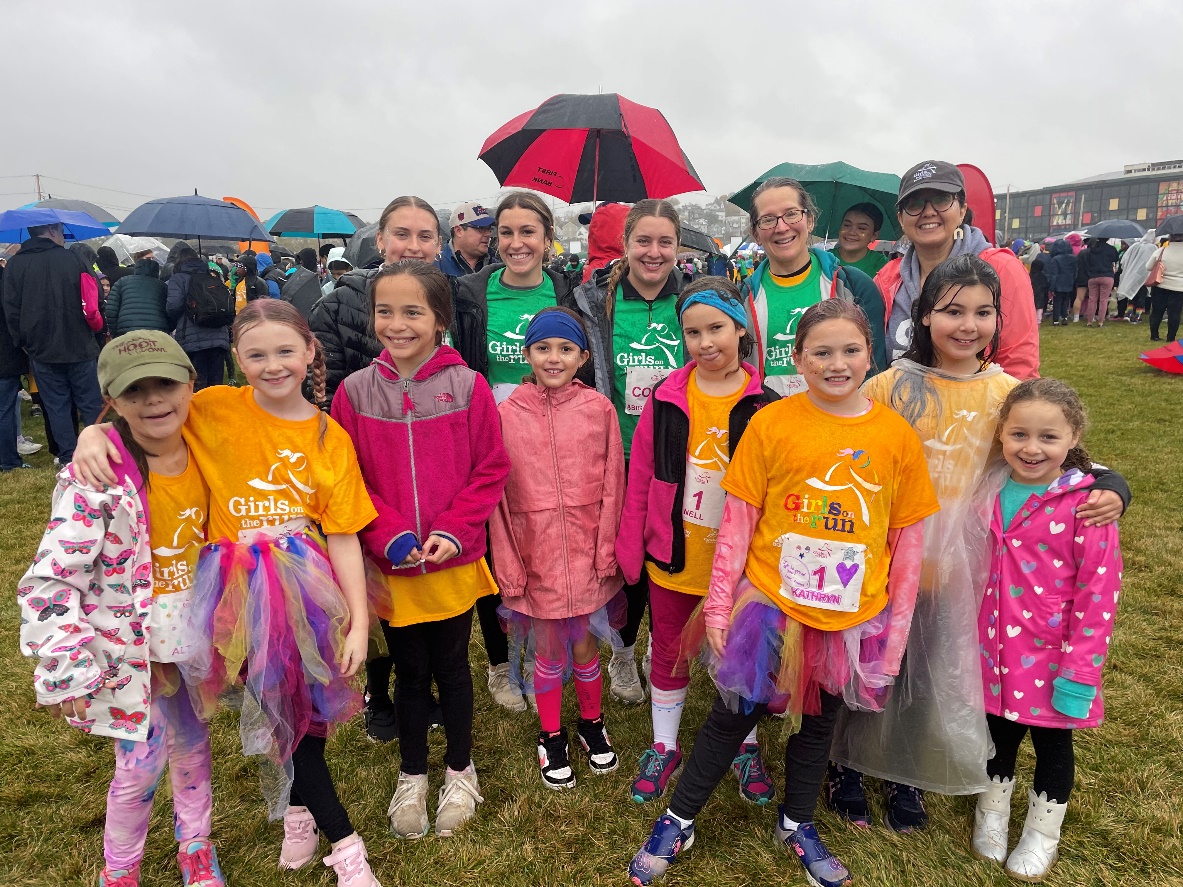 FY25 Budget
Major Cost Center Drivers
Historical Operating Budget
Historical Budget Increases
5
Fixed Cost / “Must Have” Increases
*100K in addition to FY24 budget
FY25 Budget
Budget Proposal
FY 25 Budget Proposal / Summary
*Reduction of (2) ESSER funded positions 
**Any increase below 8.61% will entail a significant reduction from the level of service the district is 
    currently providing through its general fund.
FY 25 Budget Proposal
The budget request is $ 37,246,979 which is an increase of $2,950,500 (8.61%) over Fiscal 24 Budget.
 
This increase includes all fixed costs, step increases, contractual obligations and Out of District Tuition increases.

It also includes required fixed cost increases.

This proposal already includes Superintendent cuts in the amount of $1,030,348
Budget Reduction target - $1.9 million
First Tier: Administrative and Operational Efficiency
High quality professional development
Transportation
 	Second Tier: Extracurricular Programs
Clubs, Activities
Athletics
	Third Tier: Educational Programs and Classroom Resources  
Delayed purchase of curriculum
Reduce funding for technology replacements
Reduce purchases for software upgrades
School Courses: Merge sections of low-enrollment elective courses and reduce singleton and advanced course options.
Budget Reduction target - $1.9 million
Fourth Tier: Human Resources
Group A
Leadership / Administrative and Other Positions
Seasonal Staff

Group B
Clerical Staff
Support Staff

Group C
Licensed / Professional Positions that are not classroom or “core” content teachers
Support Staff
Budget Reduction target - $1.9 million
Fourth Tier: Human Resources

Group D
Instructional Staff (Reduction of Grades 5-12 teaching positions for elective courses)

Group E
Instructional Staff English Language Teachers and Special Educators


Looking Ahead for FY26   

Redistricting will be needed in order to accommodate the disproportionate enrollments amongst the elementary schools
Budget Reduction STRATEGIES
Operational Efficiencies (schedules, shared staff, budget lines)
Analysis of every position
Early Retirement Incentive
Attrition
Redistribution of roles and responsibilities (consolidation of positions)
Account for grant funded positions and move to operating budget
Reductions in force
PROPOSED BUDGET REDUCTIONS
PROPOSED BUDGET REDUCTIONS
PROPOSED BUDGET REDUCTIONS
PROPOSED BUDGET REDUCTIONS
PROPOSED BUDGET REDUCTIONS
PROPOSED BUDGET REDUCTIONS
PROPOSED BUDGET REDUCTIONS
PROPOSED BUDGET REDUCTIONS
GRAND TOTAL BUDGET REDUCTIONS
POSITION & Programmatic adds
POSITION & Programmatic adds
Total Cuts, After Additions
$1,892,504

Other Possible Sources of Revenue:

STRIDE Tuition
SHINE Tuition
Title I
Medicaid
FY25 Budget
Input / Feedback
Questions
Concerns
FY25 Budget
Appendix A
Cuts Already Proposed
($1,030,348)
FY 25 Budget Proposal / Additional Needs
FY 25 Budget Proposal / Additional Needs
FY 25 Budget Proposal / Additional Needs
FY 25 Budget Proposal / Additional Needs
January 25th, 2024 – School Committee Vote on Budget (Amount)
Governor’s Budget / Forecasted Revenues and State Aid 

February 6th:  Capital Improvement Recommendations Due to Select Board

February 20th:  T.A. Proposed Budget to F.A.B. and S.B.

Select Board Ratification and submission to F.A.B.

April 4th:  F.A.B. Recommendation due

May, 2024 – Town Meeting, budget Approval
Next Steps
32
FY25 Budget
Appendix B
Capital Requests
Capital Requests
2024-2025
$500,000.00	South School-Site Rehab – Park Lot / Traffic Flow, Play Area/Basketball Courts (3 years on list)

$789,000 South School Roof*
*Assuming Robin Hood can be replaced using federal grant in partnership with SOLECT – several years on list

$200,000.00	Playground Upgrade – Robin Hood (4 years on list)

$45,000 HVAC Facilities Van – New request

$1,534,000.00	Total Request
Capital Requests
2025-2026

$100,000 Chimneys Old Central School – New Request

$90,000.00	Motorized Shades School Gym – Central – six 
					years on list

$200,000.00	Playground Upgrade – Colonial Park – 3 years 
						on list
$390,000.00	Total Request
Capital Requests
2026-2027

$720,000.00	CP Roof restoration / replacement –    (replacement 1.7m) - 2 years on list

$100,000.00	Elementary Furniture Upgrade 3 years on 
						list

$820,000.00	Total Request
Capital Requests
2027-2028

$100,000 Chimneys Old Central School

$100,000.00	Total Requested
Capital Requests
2028-2029

$60,000.00	 Replacement of Athletic/Mini Bus

$200,000.00	Elementary School outside Painting – All Elementary Schools – 2 years on list

$260,000.00	Total Requested